Frameworks forQuantitative Decision Making
PSI/EFSPI SIG QDM – Webinar 2, 10 December 2019Presented by juan abellan, GSK
2
Making decisions after study results
Scientific question(s) of interest
Study design
There should be a clear link between question(s) – design – results – decisions
Substantial effort put into design (inclusion/exclusion criteria, endpoints, assumptions for sample size,…)
But less attention paid to mapping results to decisions
Study results
Decisions
Toxicity?
Proof of mechanism?
Proof of concept?
Dose-response?
…
Rigorous and ethical scientific experiment
Informing around quantities of interest and associated uncertainty
Continue development?
(GO / No-GO)
PSI Webinar - Quantitative Decision-Making
PSI/EFSPI SIG QDM, 10 DECEMBER 2019
3
Why a QDM framework?
We all have probably come across examples like these in study protocols:
The sample size has been chosen based on feasibility
The study team does not agree with quantitatively defining what constitutes study success due to the exploratory nature of the study
The risk around having specific criteria (e.g., numbers) is that if we do not achieve these it could prevent progression
This is an exploratory study, no formal evaluation of statistical hypotheses will be conducted
Even if there are no significant differences in [primary endpoint] between the two treatment groups, there may be other assessments that may detect difference between the treatment groups
PSI Webinar - Quantitative Decision-Making
PSI/EFSPI SIG QDM, 10 DECEMBER 2019
4
Why a QDM framework?
Being vague around how we will assess evidence at the end of the study and how we will proceed afterwards will increase the chances of making wrong decisions
For example, we may end up retrofitting theories that could explain why the observed results are not what we expected and use that to justify a GO decision only to fail at a later stage
Scientific judgement is key to link results to decisions and we should make the most of it. But post-hoc may be prone to biases
Thinking ahead of the study what a successful outcome means is also good science
A quantitative decision-making framework is a scaffold set before the study takes place where we establish how decisions will be made based on study outcomes
PSI Webinar - Quantitative Decision-Making
PSI/EFSPI SIG QDM, 10 DECEMBER 2019
5
A familiar decision framework
In the past, we have relied too much on ‘statistical significance’ for decision making






Decision criteria based on p-values are not good because a p-value on its own says little around the size of the treatment effect and associated uncertainty (see ASA statement on p-values, The American Statistician, 2016 70:2, 129:133)
Study results
Decisions
GO (meaning of GO is context-dependent)
No GO (in practice often STOP)
PSI Webinar - Quantitative Decision-Making
PSI/EFSPI SIG QDM, 10 DECEMBER 2019
6
Basis for better QDM frameworks
PSI Webinar - Quantitative Decision-Making
PSI/EFSPI SIG QDM, 10 DECEMBER 2019
7
Graphically
MV
PSI Webinar - Quantitative Decision-Making
PSI/EFSPI SIG QDM, 10 DECEMBER 2019
8
More elaborated QDM frameworks
PSI Webinar - Quantitative Decision-Making
PSI/EFSPI SIG QDM, 10 DECEMBER 2019
9
Graphically
Otherwise CONSIDER
TV
MV
PSI Webinar - Quantitative Decision-Making
PSI/EFSPI SIG QDM, 10 DECEMBER 2019
10
Another option
Otherwise STOP
TV
MV
PSI Webinar - Quantitative Decision-Making
PSI/EFSPI SIG QDM, 10 DECEMBER 2019
11
Conditional operating characteristics of a QDM framework
How often a decision framework leads to good decisions or bad decisions, over a range of possible scenarios?
Evaluation of OCs is crucial to determine the usefulness of a decision framework
Basically, we simulate clinical trial datasets over a range of true values of Δ, and count the proportion of times such datasets would trigger any of the possible decisions in the framework (e.g. GO/STOP or GO/STOP/CONSIDER)
Communicating OCs 
OCs are best summarised through graphics
Criteria in QDM frameworks also map to observed results. This can be used to translate GO/STOP criteria into a more intuitive scale: the estimated value of the treatment effect
PSI Webinar - Quantitative Decision-Making
PSI/EFSPI SIG QDM, 10 DECEMBER 2019
12
Conditional OCs
Pr(STOP)
Pr(CONSIDER)
Pr(GO)
MV
TV
PSI Webinar - Quantitative Decision-Making
PSI/EFSPI SIG QDM, 10 DECEMBER 2019
13
Mapping decision rules to results
60% credibility interval
80% credibility interval
PSI Webinar - Quantitative Decision-Making
PSI/EFSPI SIG QDM, 10 DECEMBER 2019
14
Unconditional operating characteristics of a QDM framework
PSI Webinar - Quantitative Decision-Making
PSI/EFSPI SIG QDM, 10 DECEMBER 2019
15
Probability of GO/CONSIDER/STOP
PSI Webinar - Quantitative Decision-Making
PSI/EFSPI SIG QDM, 10 DECEMBER 2019
16
QDM framework with two endpoints
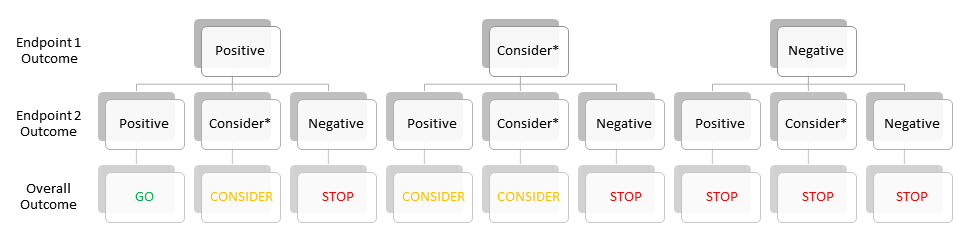 For each of the two endpoints, we set GO/STOP/CONSIDER criteria
Study team should decide how each of 9 outcomes will map to the possible 3 decisions
PSI Webinar - Quantitative Decision-Making
PSI/EFSPI SIG QDM, 10 DECEMBER 2019
17
Discussion
Pre-specification of a QDM framework mapping study outcomes to GO/STOP/CONSIDER  decisions is a driver for better decision making
Time/effort currently spent discussing results post-hoc and deciding what-next would probably be more useful if invested in establishing a QDM framework ahead of the study
QDM frameworks with decision criteria based on size of treatment effect are sensible. 
For confirmatory studies however, the decision criterion will typically be a ‘significant p-value’
Understanding the operating characteristics of a QDM framework (both conditional and unconditional if a prior distribution is available) will help optimising the study design
The regular use of QDM frameworks in an organisation as part of a study design
Should reduce cycle times: once results are available, the framework is applied and decisions are executed
Enable standardisation of operating characteristics of a study design for discussion at review/governance boards
QDM frameworks combined with prior information enable predictions for future studies in the development programme
PSI Webinar - Quantitative Decision-Making
PSI/EFSPI SIG QDM, 10 DECEMBER 2019